Search Warrants
A Workable Approach
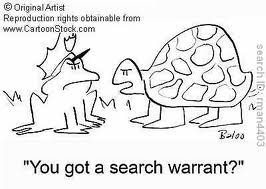 Learning objectives
Name the three documents that are required for a complete warrant from memory as discussed in class.

Demonstrate the ability to properly complete a search warrant and affidavit for current crime scene investigation.
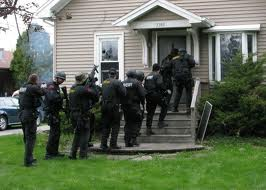 overview
What are the legal requirements?
How do I draft and obtain a legally sufficient search warrant?
How do I properly serve the warrant?
What follow-up paperwork is needed?
What about those unique situations?
3 parts to a search warrant
Search Warrant Form
Search Warrant Affidavit
Inventory and Return of Service
Why?
US Constitution:  The right of the people to be secure in their persons, houses, papers, and effects, against unreasonable searches and seizures, shall not be violated, and no warrants shall issue, but upon probable cause, supported by Oath or affirmation, and particularly describing the place to be searched, and the persons or things to be seized.

Washington Constitution:  No person shall be disturbed in his private affairs, or his home invaded, without the authority of law.
[Speaker Notes: Article 1 Sec 7, two questions to ask: 
Does the state’s action constitute a disturbance of one’s private affairs?
If there is a privacy interest that’s been disturbed, must ask if authority of law can justify intrusion?

What is the difference between 4th Amendment and Artilce 1, Sec 7?  4th Amendment only protects against unreasonable searches, but Artlcle 1, Sec 7 is much more strict – disturbance of private affairs.]
RCW 10.79.040 SEARCH W/O WARRANT UNLAWFUL
It shall be unlawful for any policeman or other peace officer to enter and search any private dwelling house or place of residence without the authority of a search warrant issued upon a complaint as by law provided.


………shall be guilty of a gross misdemeanor.
[Speaker Notes: 10.79.100 – Strip Search – Warrant not needed, shall not touch person except as reasonably necessary.
10.79.080 – Body Cavity Search (Ranking shift supervisor must give authorization before a body cavity warrant will be issued) – Can be obtained electronically but writing officer and approving shift supervisor must sign ASAP!

Body Cavity Search must be done by trained medical professional in body cavity searches.  Specific training is given that deals with complications of retrieval of items.  Before body cavity search, need to conduct thorough pat down, metal detector and a clothing search must be conducted.  


HOUSES – without articulable exigency, you need a WARRANT!]
Bottom line
ALL searches and seizures should be with a warrant…….

Except for a very few “carefully drawn and jealousy guarded exceptions”……
Case Law -  searches without a warrant are presumed unreasonable
[Speaker Notes: Exceptions – Search incident to arrest, Consent and Exigent circumstances.  If consent is given, must be Voluntary, knowingly, and intelligently

State V. Garvin (2010) – officer manipulated plain feel item in pocket to determine it was drugs.  Search ruled unreasonable because officer manipulated pocket.

US v Payton (2009) – Officers search of suspects computer was unreasonable because it was not listed in search warrant.]
What are the benefits?
Procedural advantage for prosecution.
Switches the burden of proof.
State v Mance, 82 Wn. App. 539, 544, 918 P.2d 527 (1997)

Practical advantage in court.
Courts are directed to interpret warrants in a “common sense and realistic” fashion.
[Speaker Notes: State v Mance says that the defendant bears the burden of proof that a search conducted pursuant to a search warrant was improper.]
Search warrant defined
An order in writing (or telephonically made) in the name of the state, signed by a neutral and detached magistrate who has authority to issue such an order, directing a law enforcement officer to search personal property (or the body of a person) and to bring the same before the court.
The “7” elements
Issued by proper official.
Crime specifically identified.
Issued upon probable cause.
Made under oath or affirmation.
Place to search is particularly described.
Objects/ persons to be seized particularly described.
Specify that a return be made to the court listing an inventory.
[Speaker Notes: Return of service needs to be court within 3 days!]
THE SEARCH WARRANT
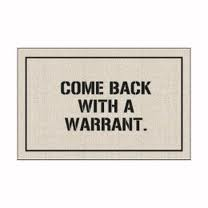 Court of jurisdiction
Identify the court of jurisdiction.
Municipal
District
Superior

Body Cavity Search

Court will provide the identifying docket number
[Speaker Notes: Body Cavity Search Warrant has to go through Superior Court

District Court handles Misdemeanor and Gross Misdemeanor

Municipal – within the city
District – within the county
Superior – within the state]
Type of crime
In the search warrant, the CRIME must be specifically identified.
Acts to place scope limitations 
Conspiracy
Violation Uniform Controlled Substance Act (VUCSA)
For drug warrants, you must specifically state the drug you are looking for*
State v Dodson, 110 Wn. App. 112, 39 P.3d 324 (2002)
[Speaker Notes: Refer to Pamela Loginsky’s Search and Seizure guide.
State v Dodson states that a search warrant for manufacturing of a controlled substance is valid if supported by probable cause even if an incorrect controlled substance is named. (In this case, the warrant form stated marijuana but telephonic approval was for meth and probable cause existed for meth)

-]
Search within ? days
This block will be filled in by Judge at the time of the warrant signing
Maximum 10 days
Time limit pertains to service…. Not compliance.
i.e – Bank Records
[Speaker Notes: As long as you serve the warrant within the time line allotted, you are good, you are not held liable if it takes a bank longer to get you your requested records.]
_________________ COURT FOR KING COUNTY

STATE OF WASHINGTON	)        NO.
			)        SS.
COUNTY OF KING	)        SEARCH WARRANT


TO ANY PEACE OFFICER IN THE STATE OF WASHINGTON:

Upon sworn complaint made before me, there is probable cause to believe that the crime(s) of:______________________ has been committed and that evidence of that crime; or contraband, the fruits of the crime, or things otherwise criminally possessed; or weapons or other things by means of which a crime has been committed or reasonable appears about to be committed; or a person for whose arrest there is probable cause, or who is unlawfully restrained is/are concealed in or on  certain premises, vehicles or persons.

YOU ARE COMMANDED TO:

1.	Search within____ days of this date, the premises, vehicle or person described as follows:
Description of premise/ vehicle/ person
Must be sufficient to direct ANY officer executing the warrant to ONLY that place or person.
Premise
Both by address and physical descriptors
Vehicle
VIN, License, location if known
Person
As much particularity as possible
Premise example
BAD – 1357 Maple Street, Renton

GOOD – The residence located at 1357 Maple Street, in the City of Renton, King County, Washington.  The residence is a white, single story home that is situated on a basement.  There is a detached garage, which is located just east of the main residence.
[Speaker Notes: May 2010, Sebastian Co SO serves warrant on wrong house – DEA didn’t scout out area, husband, wife and infant child inside.  Luckily no one was hurt.

Hornlake, Mississippi, 2006, elderly couple hospitalized after police bust into their residence thinking it contained a meth lab – they had right address but wrong house, two houses on same lot.]
outbuildings
If not listed on the warrant, they are not covered.
Usually can include: any and all detached sheds, outbuildings or storage sheds within the curtilage of the property.
State v. Kelley, 52 Wn. App. 581, 762 P.2D 20 (1988)
Remember, a good description can save your warrant if you get the address wrong.
[Speaker Notes: State V Kelley states that you must include the curtilage in the warrant.

Officer Parks example with Bellevue PD – officer recognized they were at wrong address because they briefed the call.]
Vehicle description
BAD - #148JJK, a Gold 2000 Ford Taurus
GOOD – A gold 2000 Ford Taurus, 4 DR, VIN# 1F274GB76F283972.  The vehicle is currently bearing Washington License #148JJK and is under police impound at the City of Burien storage facility.
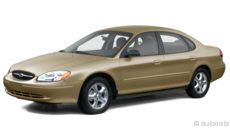 Persons description
NAMED:
The person of James Wayne Donaldson, DOB (021765).  A 35 year old, white male, with blonde hair, brown eyes, and about 6’02” tall and 170 pounds.

UNNAMED:
The person of a white male, approximately 35 years of age, who goes by the name of “Jim”.  The subject has blonde hair, brown eyes and is about 6’02” tall and 170 pounds.
Seize the following
Property or persons to be searched for.
Must be described with enough particularity so that the searcher can reasonably ascertain and identify the things which are authorized to be seized.
Prevent general searches
Prevent seizing items not authorized by the Judge
Prevent issuance on loose, vague, or doubtful bases of fact.
State v Chambers, 88 Wn. App. 640, 645, 945 P.2d 1172 (1997)
[Speaker Notes: Can only look in areas where likely to find the items being seized.  For example, if you are looking for an elephant, can not look in the dresser drawer.]
Signatures on the warrant
Judge issuing the warrant
Date/ Time

Printed name and signature of the Police Officer
[Speaker Notes: Show example of Search Warrant on ELMO before moving onto Affadavit]
THE AFFIDAVIT
[Speaker Notes: Glorified police report – Painting a picture
Three parts to an affidavit:  Hero Statement, Probable Cause, Conclusion]
Type of crime
This information should match that as listed on the Search Warrant.
I believe that……..
Check the applicable sections based on the items you plan to search for.
Any or all could be checked
Example – A VUCSA Search Warrant Affidavit
Evidence (Drugs, Documents, Money)
Contraband (Drugs)
Weapons (Guns)
Person (The identified dealer)

The undersigned by oath states:	I believe that:
 
(  )Evidence of the crime of Violation of the Uniform Controlled Substance Act, and
 
(  )Contraband, the fruits of the crime, or things otherwise criminally possessed, and
 
(  )Weapons or other things by means of which a crime has been committed or reasonably appears to be committed, and
 
(  )A person for whose detention there is probable cause, or who is unlawfully restrained
 
is/are located in, on, or about the following described premises, vehicles or person:
[Speaker Notes: Advise students that an example is on the “K” Drive.]
Description of premise/ vehicle/ persons
Use the same description that was used on the Search Warrant
My belief is based upon the following facts and circumstances
A written report of the investigation and facts which describe the basis of your probable cause.

Three basic portions to an affidavit:
Police Officer’s training and experience (Hero Statement)
Facts specific to the investigation
Conclusion
[Speaker Notes: Affiant is YOU – the officer. – Call this the hero statement or “I love me page”

This is the meat of your warrant – here you are saying, “Judge, this is why you should give me the warrant”]
Your “hero Statement”
Tenure as officer
Current assignment
Past assignments if pertinent
Number of investigations of similar crimes
Training you have completed
Civilian or Law Enforcement
Focus toward current investigation
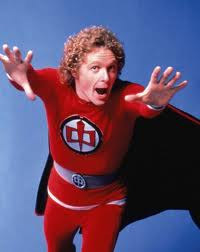 [Speaker Notes: Great American Hero TV Show, 1981-1983 – Believe it or not I’m walking on air, I never thought I could feel so free……]
Hero statement, “VUCSA”
I am a commissioned police officer for the Kent Police Department.  I am currently assigned to the detective division as a detective sergeant.  My primary responsibilities include supervising and directing investigations concerning felony crimes against persons and family violence crimes.  I have been a police officer for the City of Kent for the past 14 and a half years.  For 5 of these years, I was assigned to the detective division as a narcotics detective.  While a narcotics detective, I was assigned to the South King County Narcotics Task Force for one and one half years.  I have received training from the Washington State Criminal Justice Training Commission regarding narcotics identification and enforcement.  This training includes successful completion of basic and advanced narcotics investigator courses, drug enforcement for the patrol officer, informant development, surveillance, and asset seizure.  I have also attended a financial investigation course sponsored by the Washington State Narcotics Investigators Association.  I have also attended a 40 hour course sponsored by the Montana Department of Justice regarding electronic intelligence and surveillance.  I have attended training conferences put on by the Western States Information Network relating to all aspects of drug enforcement.  The Western States Information Network is a regional organization dedicated to the sharing of information, as well as education of law enforcement exclusively for narcotics investigations.  I have also attended a two week advanced undercover course taught at the Federal Law Enforcement Training Center in Glynco, Georgia.  During my time as a police officer I have been involved in approximately 400 narcotics related investigations.
Hero statement “non vucsa”
I am a commissioned police officer for the Kent Police Department.  I am currently assigned to the detective division as a detective sergeant.  My primary responsibilities include supervising and directing investigations concerning felony crimes against persons and family violence crimes.  I have been a police officer for the City of Kent for the past 14 and a half years.  For 5 years I was assigned to the detective division as a narcotics detective.  I have received training on criminal investigations from the Washington State Criminal Justice Training Commission.  I have also received training on interview and interrogation techniques.  I have received training on practical homicide and major crime investigations.  During my time as a police officer I have been involved in approximately _____  investigations concerning the crime of ______________.
What’s after the Hero Statement?
This is your facts and circumstances section
Describe what happened
Why do you believe you will find the listed evidence at the listed location? 
Your Probable Cause

Merely a police report
Write in 1st person
Narrative description of incident
[Speaker Notes: Keep Chronological – Do not overthink it!]
Probable Cause, what does that mean?
A search warrant affidavit establishes probable cause if a reasonable person would understand from the facts contained in the affidavit that a crime has been committed and that evidence of the crime can be found at the place to be searched.


STICK TO THE FACTS – NOT CONCLUSIONS!
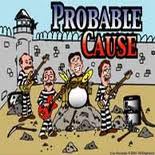 What can establish Probable Cause in your affidavit?
Hearsay and Informants
Hearsay can be used to establish probable cause
Common to use informant or witness information
Aguilar-Spinelli: 2 Prong Test
Basis of knowledge
How did he/ she know it?
Veracity
How trustworthy is he/ she?
Almost anything can be placed into the affidavit if it was legally obtained
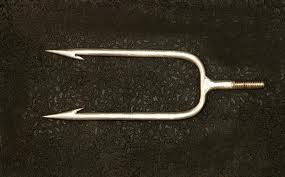 [Speaker Notes: United States v Elliott, 322 F.3d 710 (9th Cir, 2003) – degree of corroboration necessary to satisfy the credibility prong may be increased for a particular informant if the informant has been convicted of any crimes of dishonesty such as theft, forgery and fraud.]
Credibility witness types
Law Enforcement Officers

Citizen, Witness Named

Citizen, Witness Unnamed

Criminal Informant, Named

Criminal Informant, Unnamed

Anonymous Caller/ Witness
Establishing credibility
Law Enforcement Officer
Presumed credible
Carry background statement
Citizen Witness, Named
Presumed Credible
Verify address, employment, lack of criminal record
Concerned citizen, victim of crime, eyewitness to a crime
Citizen Witness, Unnamed
Why do they want to remain unnamed?
Police must interview citizen and verify background information
Lack of criminal background and ties to community
The officer must put the results of this in the affidavit to include why the citizen wants to remain anonymous.
[Speaker Notes: P. 144 of the Pamela Loginsky Guide]
Establishing credibility cont.
Criminal Informant, Named
Limited Credibility
Providing information to cops to avoid punishment

Criminal Informant, Unnamed
No presumed credibility
Establish by history of providing information
Verifiable track record of providing accurate info

Anonymous Caller/ Witness
Will never meet the Aguilar-Spinelli test alone
Independent investigation is needed on behalf of the police
[Speaker Notes: Anonymous Tip – P. 143 Pamela Loginsky’s Guide]
Additional thoughts when establishing probable cause
Veracity
Trustworthiness
Nexus
Must establish a clear link between the person and the place
Staleness
Passage of time between the criminal activity and the issuance of the warrant
Drugs, Marijuana grow
Details
Everything that could be pertinent
[Speaker Notes: Nexus – links things together P. 151 Pamela Loginsky Guide – Must establish a factual link between the place to be searched and the crime.

Staleness deals with info and how long ago you got it.]
Attachments to the affidavit
The use of prepared documents or photographs in your affidavit.
Further illustrates a point
Avoids having to re-do existing work
“                  is attached and hereby incorporated by reference”
Examples:
Witness statement
Police Report
Resume of K9 Team
Photograph of injuries
Conclusion, the wrap up
Synopsis if needed

Good conclusion wrap up:
Based on the above facts and circumstances, I believe that evidence of the crime of XXXXXXX will be located at XXXXXXXX and request court authority to search that location and seize the items listed on the attached warrant.
Signatures on an affidavit
YOU!
Signed in the presence of the Judge
After the oath is administered
Issuing Judge
Will include the date of oath
Prosecutor Approval (not a signature on the affidavit)
HIGHLY recommended that your warrant is approved prior to being submitted to the Judge
[Speaker Notes: Know that in King County if you do not get Prosecutor Approval, they will not defend you in a “Franks Hearing”  A “Franks Hearing” is when the defendant tries to prove the officer purposefully left out information that would have potentially changed the PC for the search warrant.]
What makes a good Affidavit
Put it all in
The more detail the better (Detail that is applicable, not erroneous detail)
Both the “good’ and the “bad”
Use good writing skills
Complete, concise sentences
Short paragraphs (Make it easy to read)
Chronological Order
Allows the reader to follow the sequence of events
Remember your audience
More than the issuing Judge
[Speaker Notes: If there is stuff that points away from PC – put it in!]
Inventory and Return of Service
Inventory and Return of service
Use the same description as shown on the face of your search warrant

The date you are conducting the service of the warrant

List the persons that were present at the location at time of service (usually non law enforcement officers)

Who was where when the inventory was completed (Often same as above)

Completed inventory and a copy of search warrant will be left with a person or left on the premises.
Inventory and return of service continued
The location where the evidence is maintained

A complete list of all items that are taken pursuant to the service of the search warrant
Indicate where each item was found
The list can assist with evidence processing later
Only take what the warrant authorizes
QUESTIONS on Search Warrants, Affidavits or Inventory and Return of Service?????????
Telephonic warrants
Affidavit and warrant need to be written out
Officer must talk directly to Judge on phone
Must be electronically recorded – can be done via dispatch
Turn on recorder as soon as everyone is on phone
Announce time/ date
Announce you are a LEO (Rank, Badge #, Agency)
Ask for Judge’s consent to record affidavit and search warrant conversations
Do not turn off until end of conversation
Time/ Date finished recording
Judge MUST administer an oath to the LEO on recording
Read Affidavit and Warrant to Judge
Telephonic warrants continued
Once Judge is satisfied probable cause exists, will direct officer to sign his/ her name.  If the Judge does not offer, the officer should ask for authority.
Before call is ended, ensure conversation was recorded.
If not, all steps must be redone.
Print case number and other information onto tape.
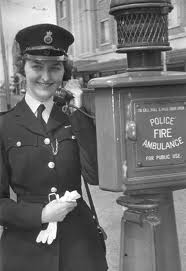 review
What are the 3 documents required for a search warrant?

What are the 3 parts of a search warrant affidavit?
[Speaker Notes: Search Warrant, Affidavit and Return Reciept

3 parts of a search warrant – training and experience, facts and circumstances, and conclusion]
Scenario
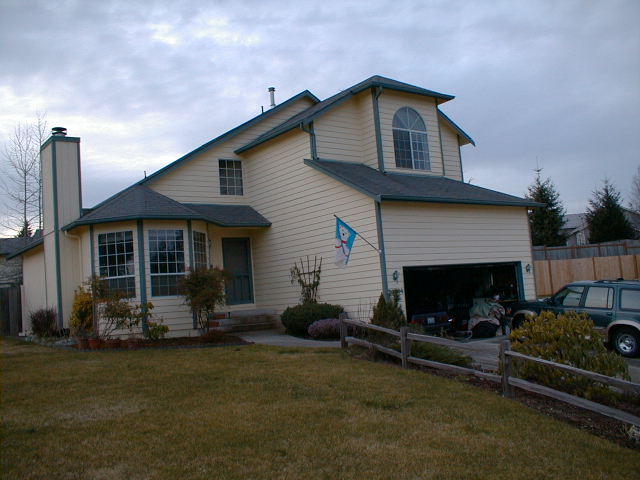 [Speaker Notes: 1406 Pattie Street

Give squads 5 minutes each to come up with  a description they would provide in this scenario for their search warrant and affidavit.  Have squads report out.]